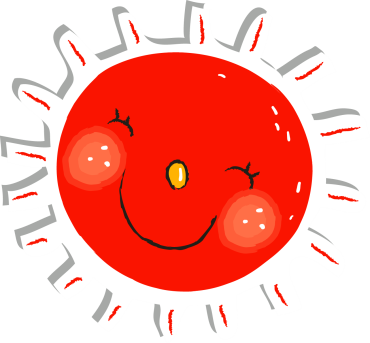 PHÒNG GIÁO DỤC VÀ ĐÀO TẠO QUẬN LONG BIÊN
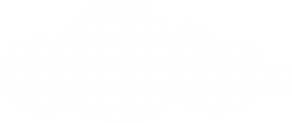 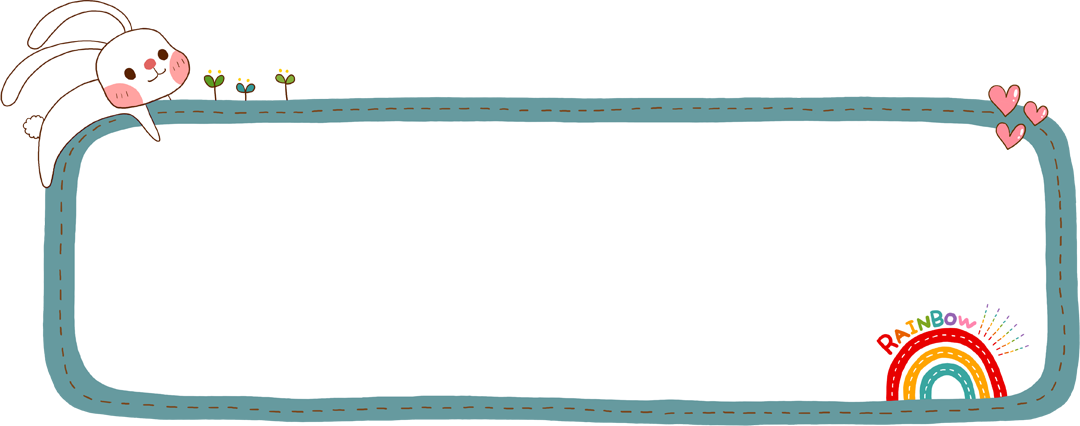 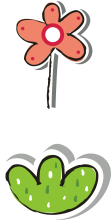 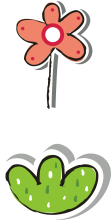 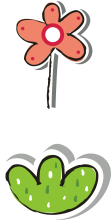 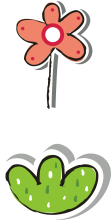 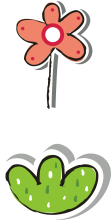 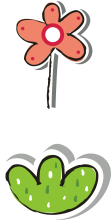 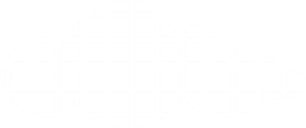 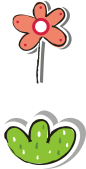 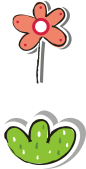 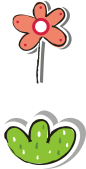 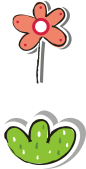 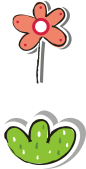 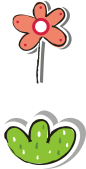 CHÀO ĐÓN CÁC EM HỌC SINH
 ĐẾN VỚI TIẾT MĨ THUẬT LỚP 5!
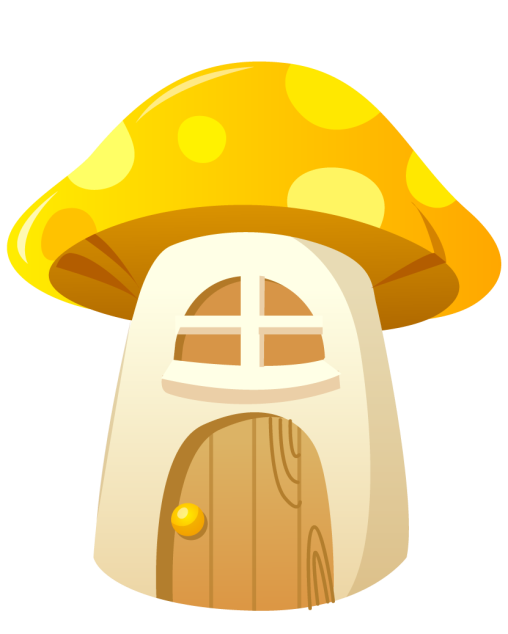 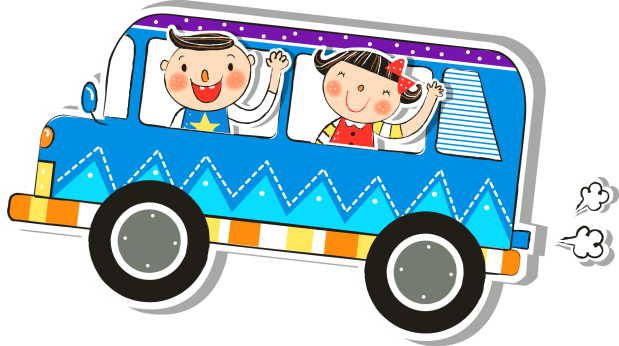 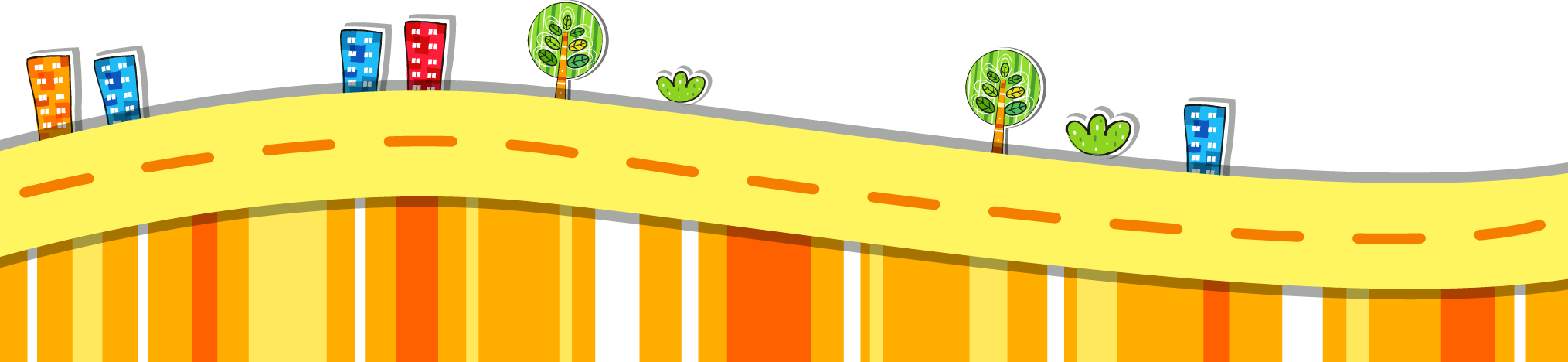 https://www.freeppt7.com
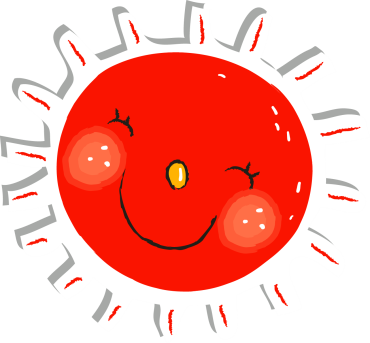 PHÒNG GIÁO DỤC VÀ ĐÀO TẠO QUẬN LONG BIÊN
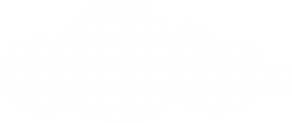 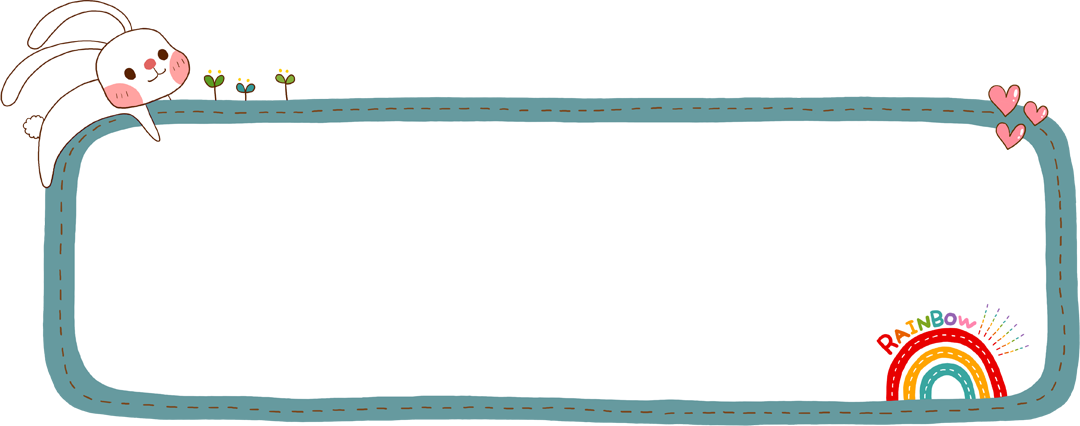 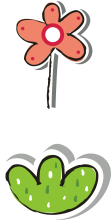 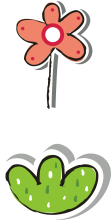 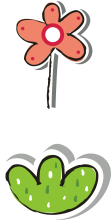 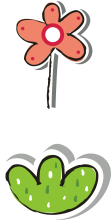 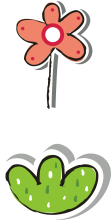 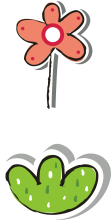 MĨ THUẬT
Chủ đề 5: Trường em
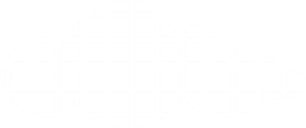 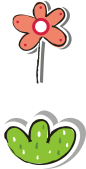 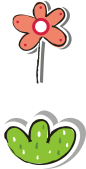 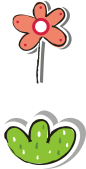 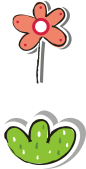 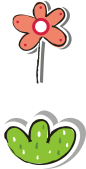 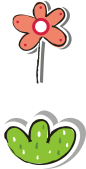 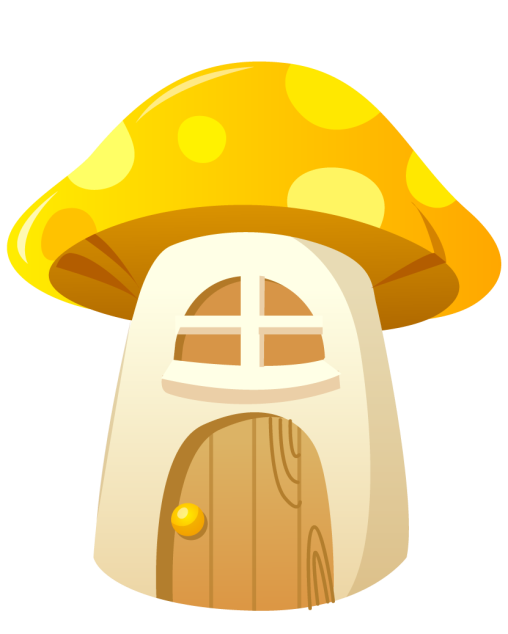 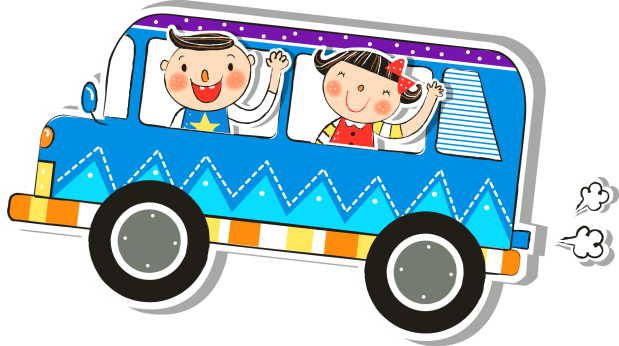 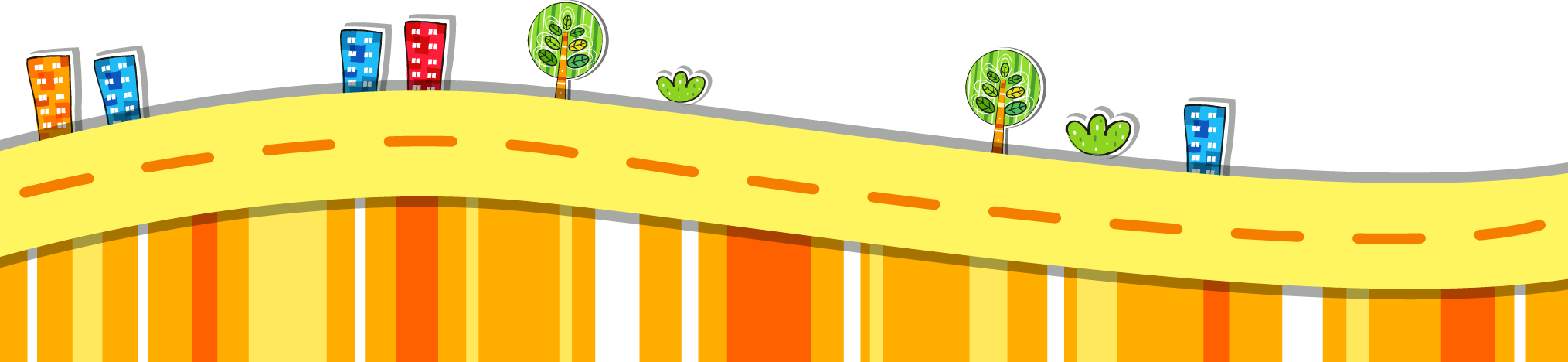 https://www.freeppt7.com
Chuẩn bị đồ dùng
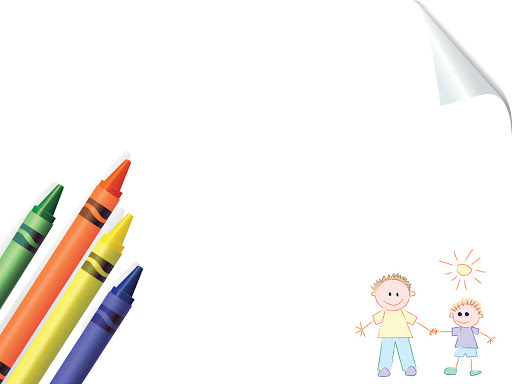 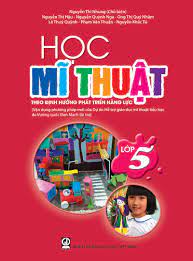 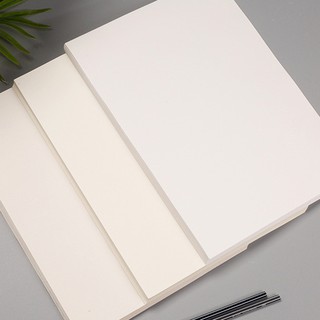 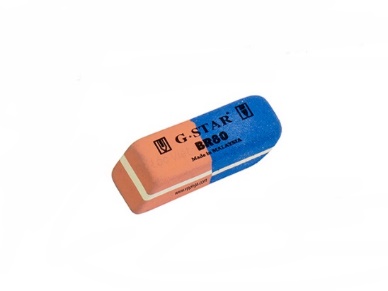 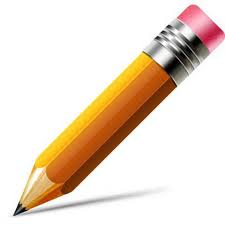 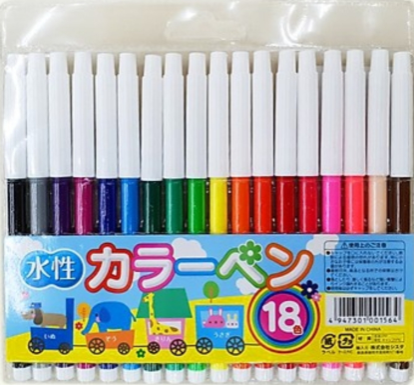 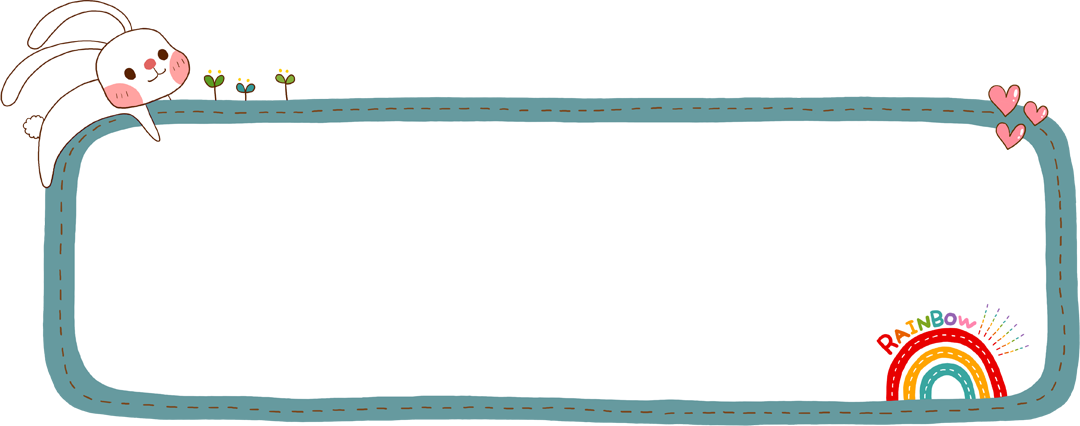 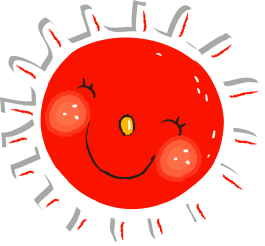 YÊU CẦU CẦN ĐẠT
1
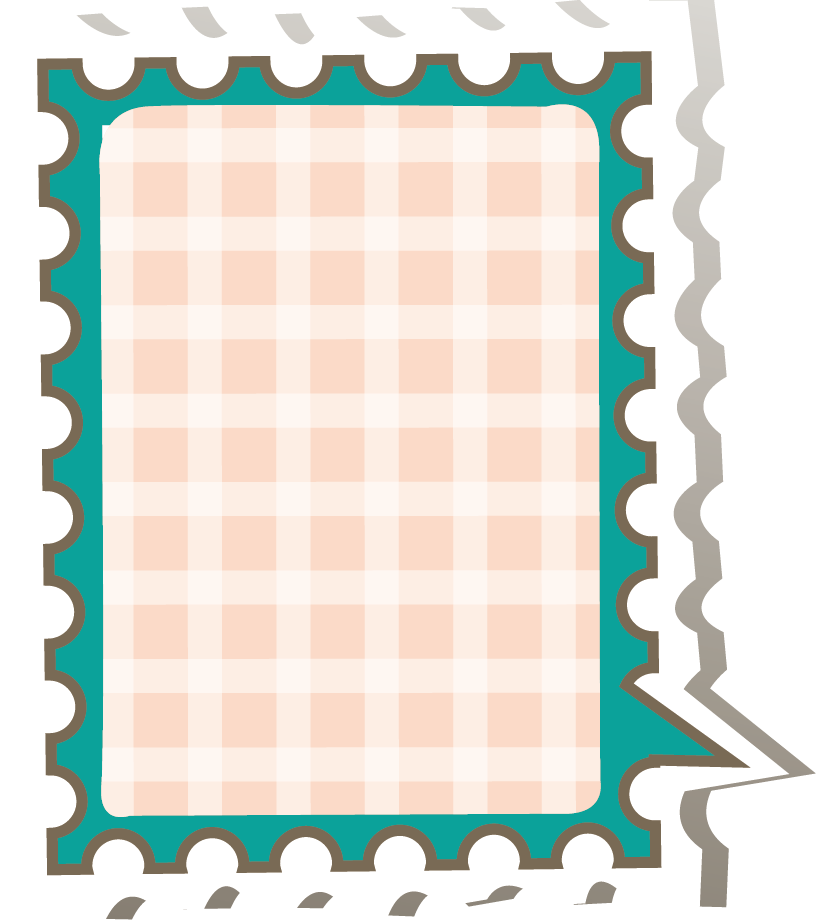 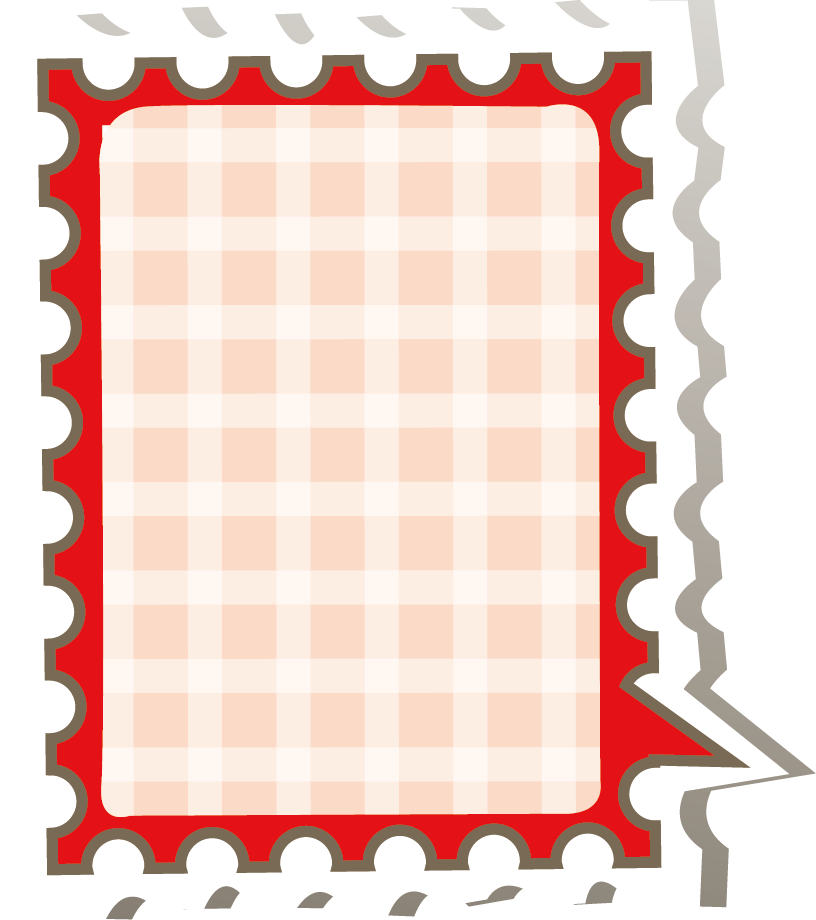 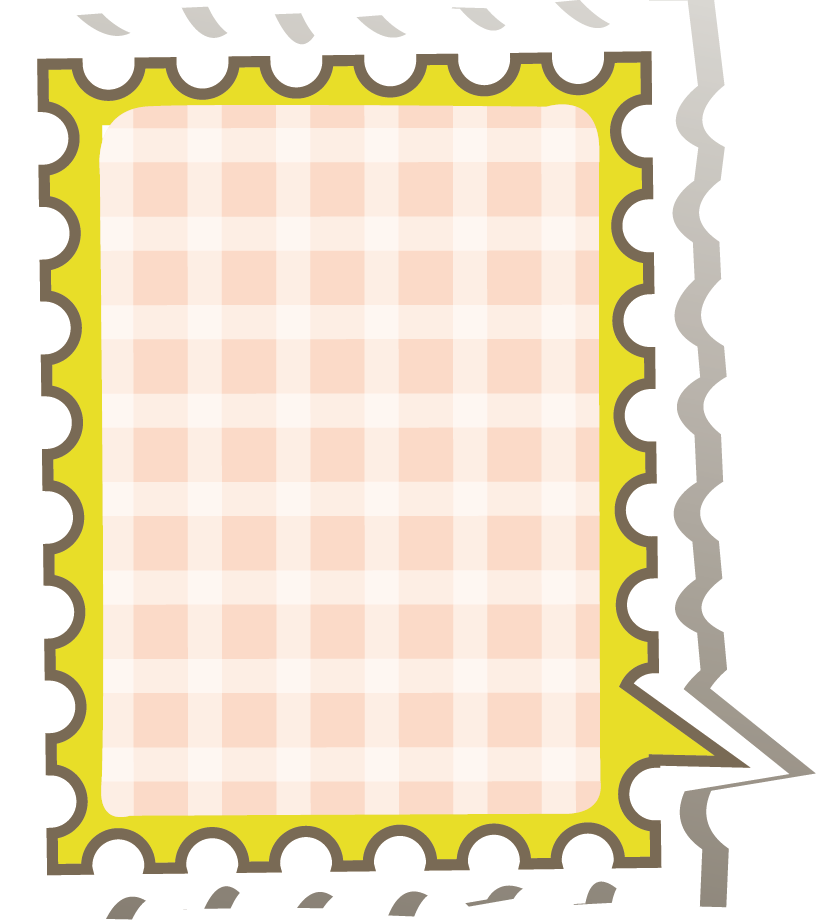 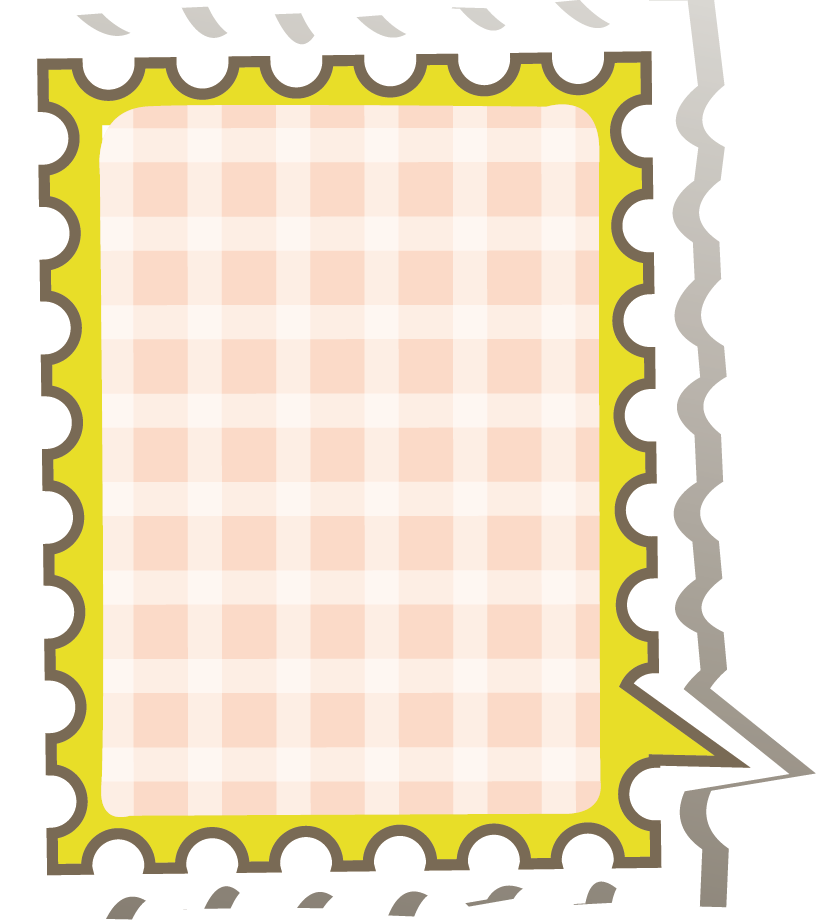 4
02
01
03
04
Nêu được cảm nhận về vẻ đẹp của bức tranh, giới thiệu được bức tranh với người thân, bạn bè.
Thêm yêu mến ngôi trường của em.
-Bước đầu chỉ ra được cách kết hợp nét, hình, màu tạo ra nhịp điệu của hoạt động trong tranh.
Vẽ, xé, cắt dán…được một bức tranh về khung cảnh cổng trường.
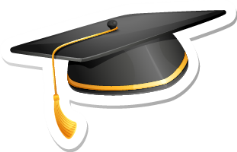 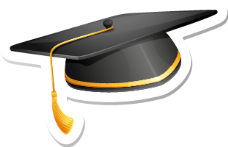 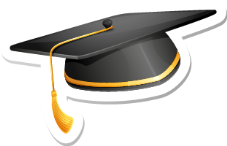 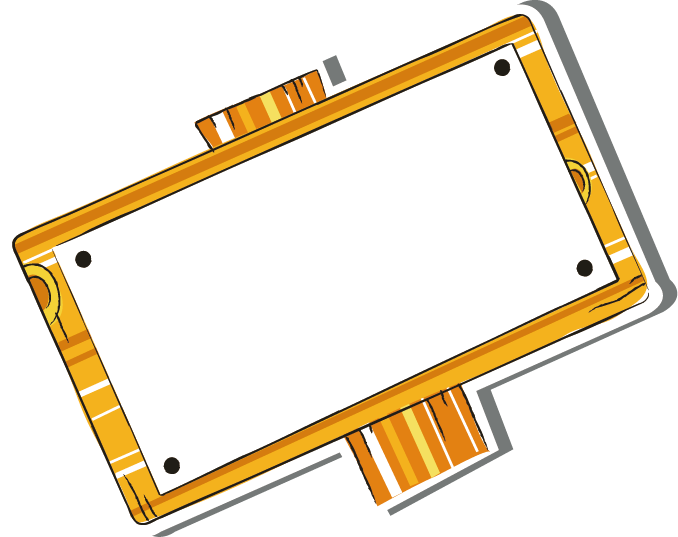 HOẠT ĐỘNG 1: TÌM HIỂU
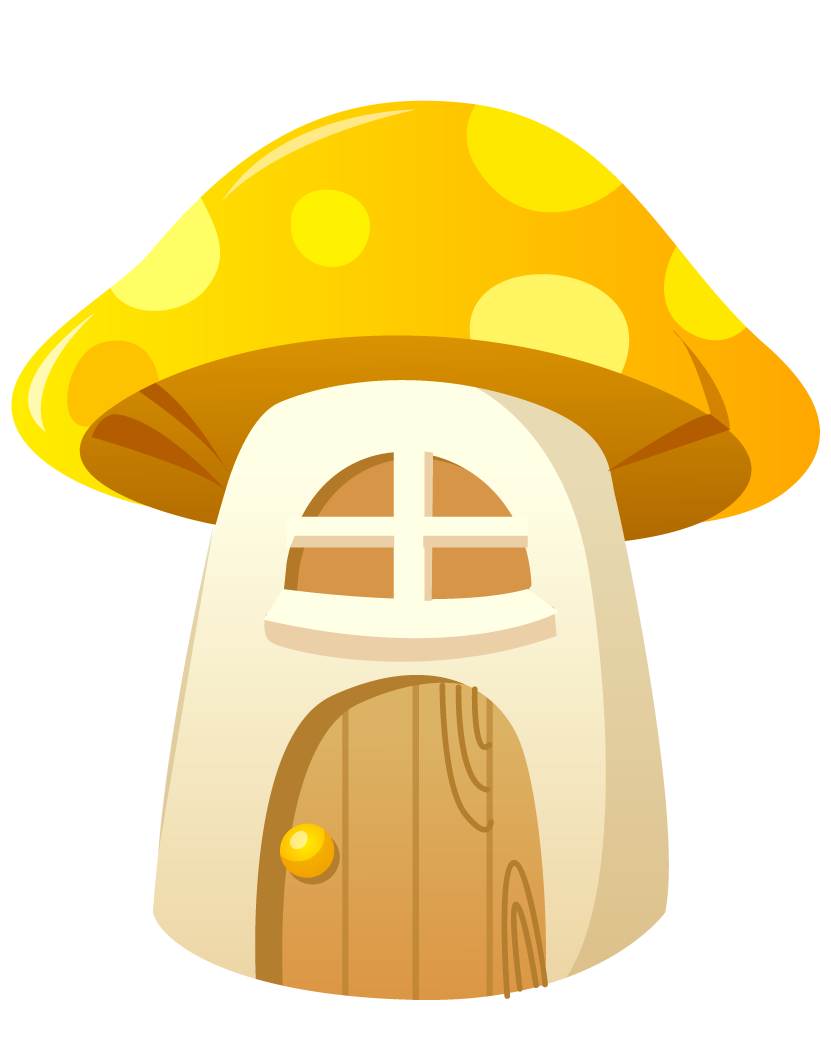 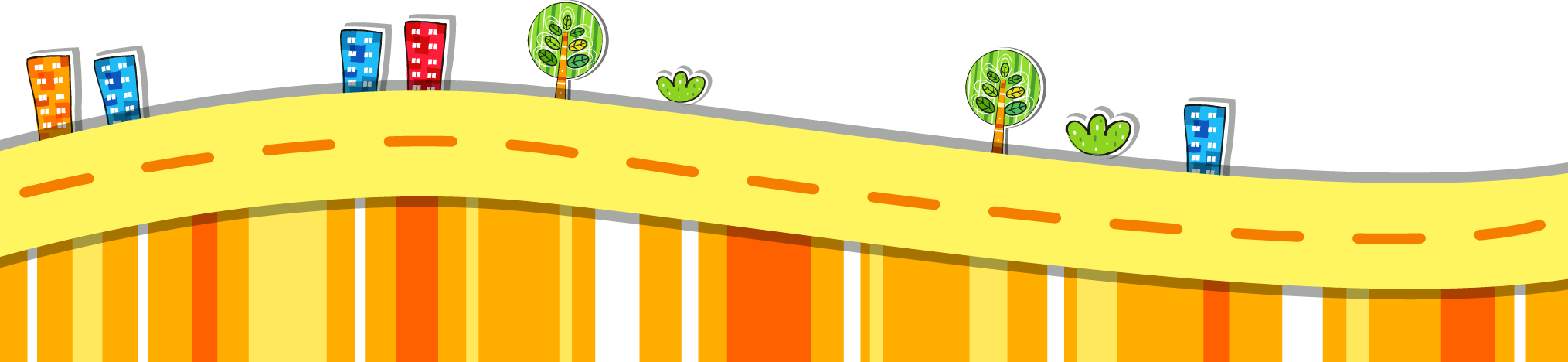 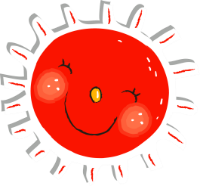 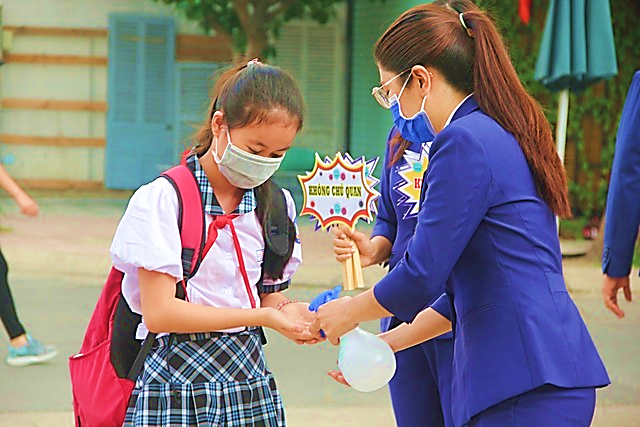 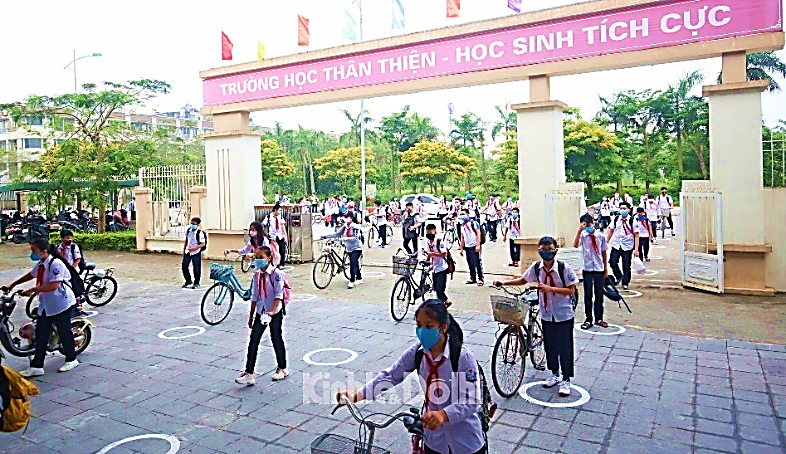 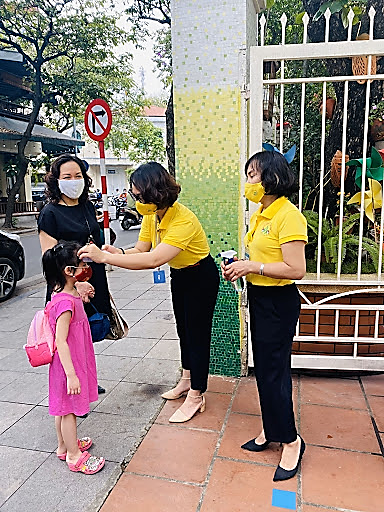 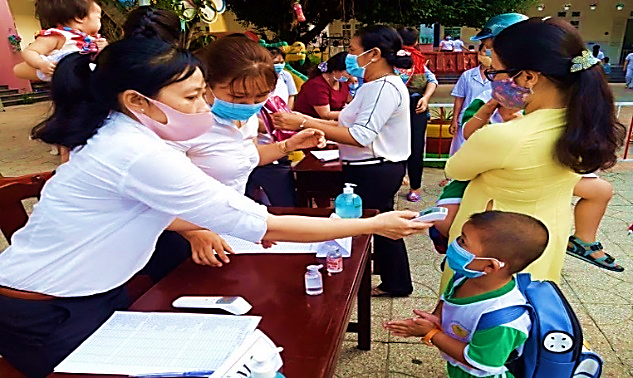 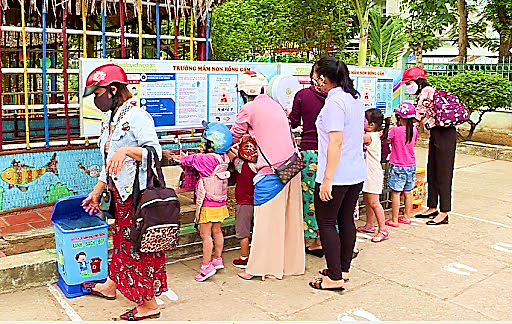 - Có những hình ảnh nào trong các bức ảnh trên?
- Em hãy miêu tả khung cảnh cổng trường?
- Cổng trường thường có hình dạng như thế nào?
- Khi đến trường em thường gặp những ai ở cổng trường?
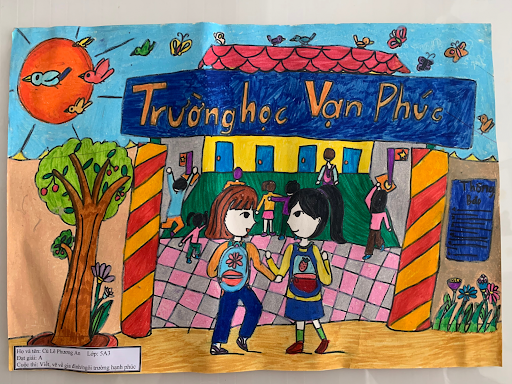 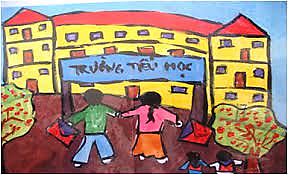 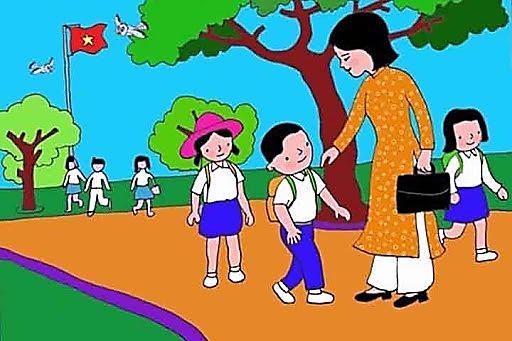 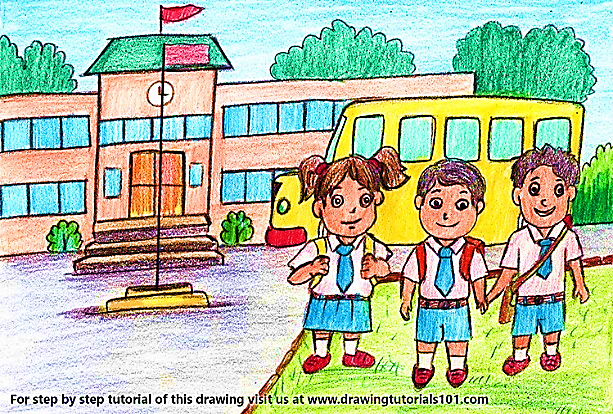 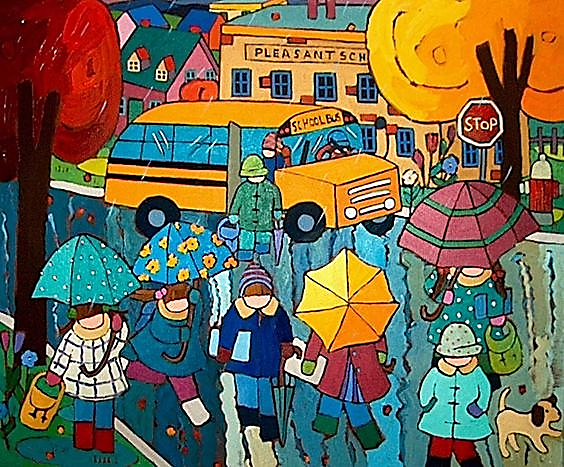 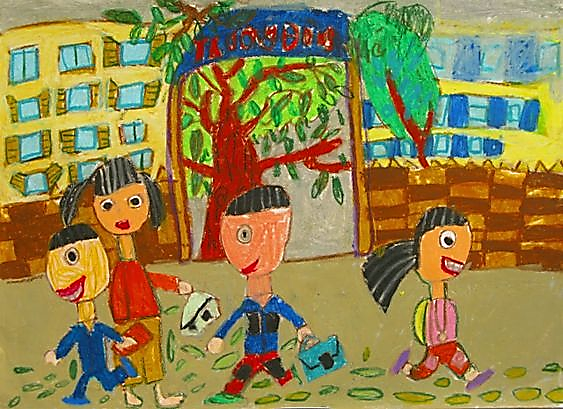 Các bạn vẽ những nội dung gì? Có những hình ảnh gì trong các bức tranh?
Màu sắc được sử dụng trong các bức tranh?
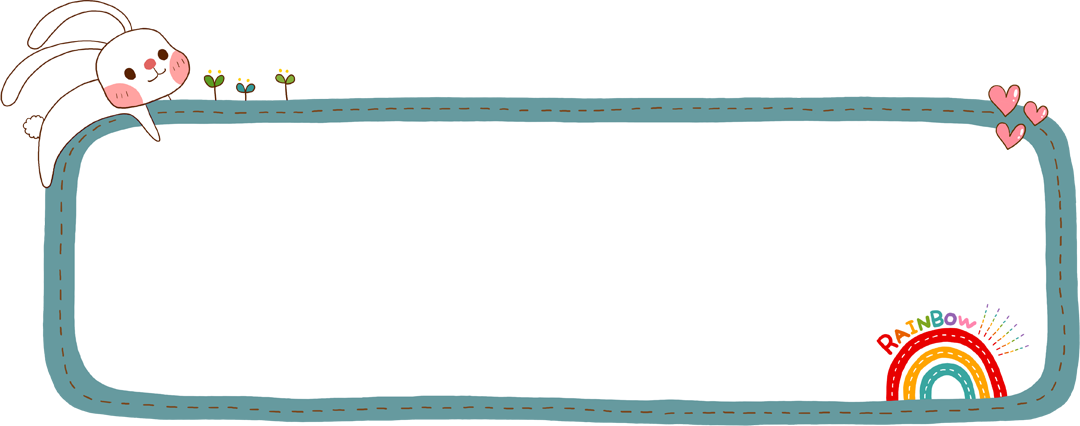 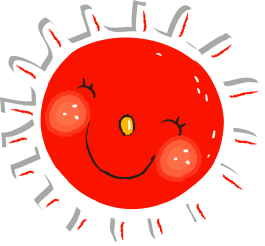 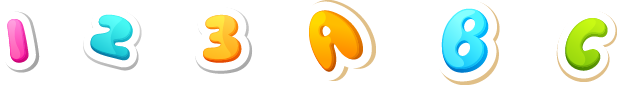 GHI NHỚ
Có rất nhiều ý tưởng để thể hiện chủ đề “trường em” và khung cảnh cổng trường: Cảnh đến cổng trường gặp cô giáo và các bạn, cảnh sát khuẩn tay ngoài cổng trường, cảnh ra về…
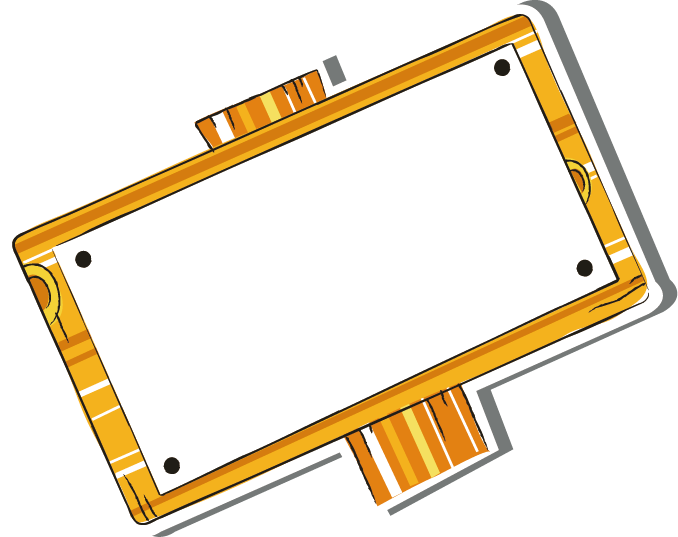 HOẠT ĐỘNG 2: CÁCH THỰC HIỆN
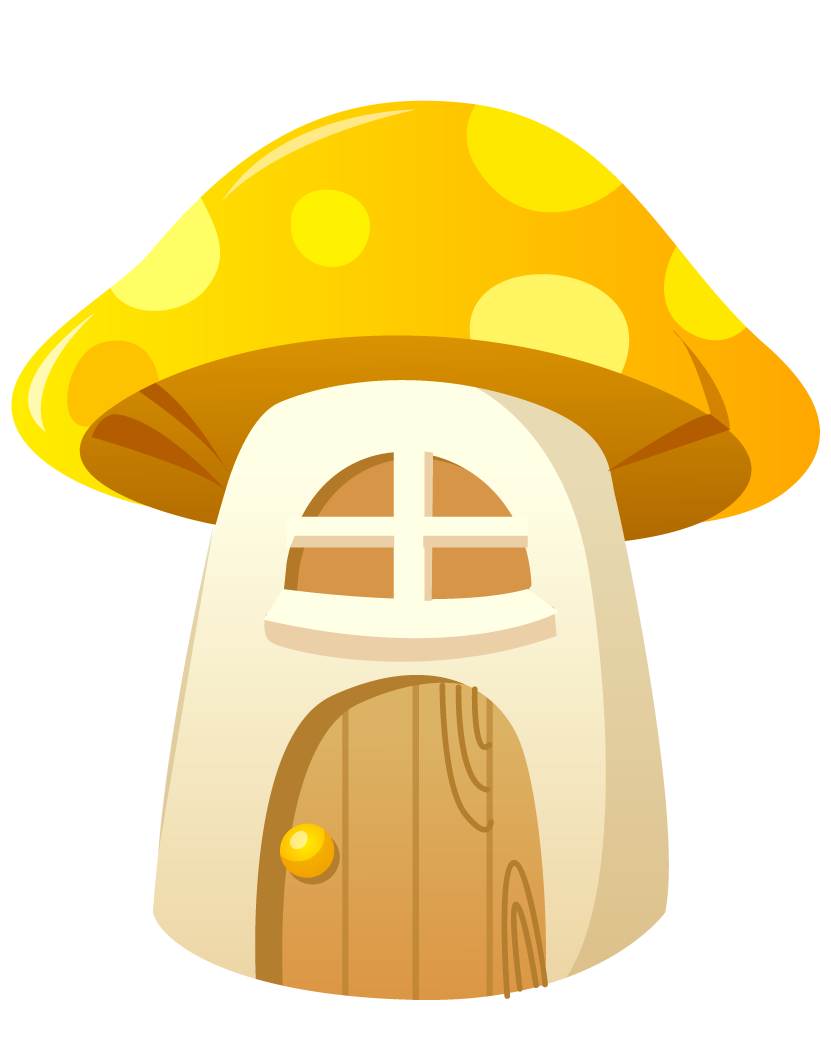 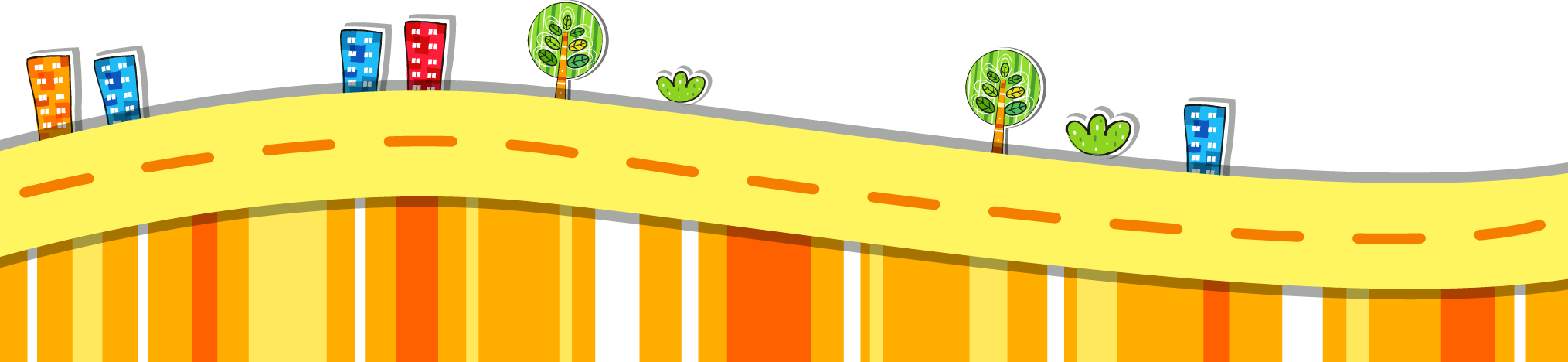 PPTtemplate http://www.1ppt.com/moban/
Em hãy nhớ lại cách vẽ một bức tranh theo chủ đề? Theo em, tranh vẽ “Cổng trường thân yêu” gồm mấy bước, đó là những bước nào?
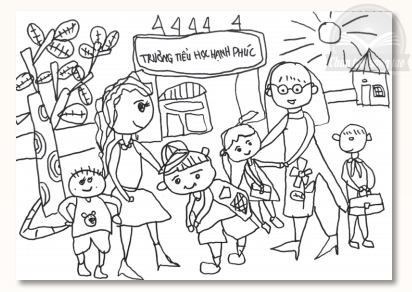 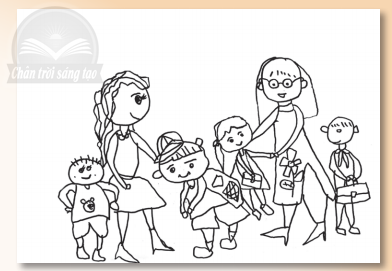 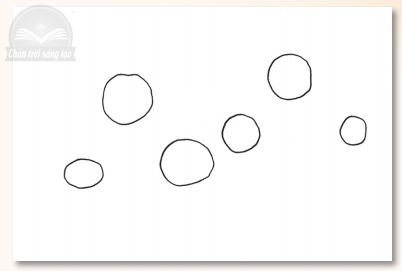 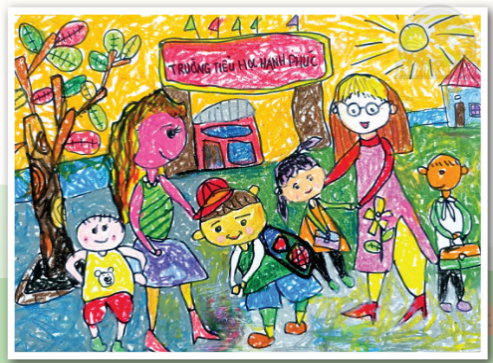 Vẽ thêm hình để thể hiện quang cảnh cổng trường
Vẽ màu và hoàn thiện sản phẩm
Tưởng tượng và vẽ dáng người từ các hình tròn
Vẽ một số hình tròn to, nhỏ khác nhau trên giấy
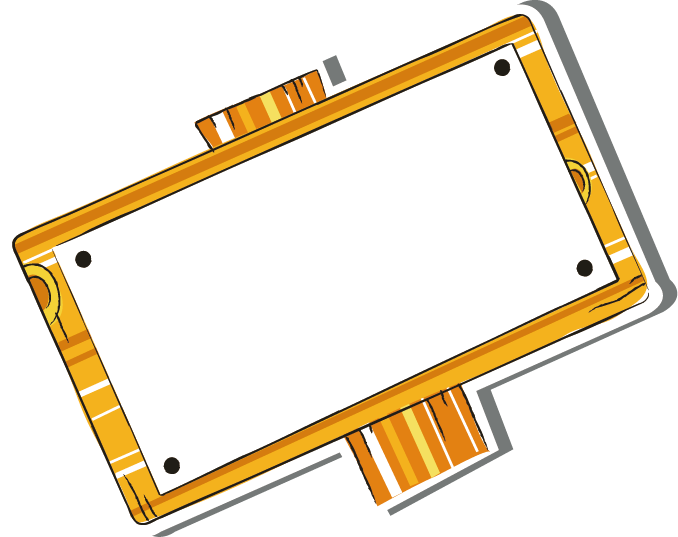 HOẠT ĐỘNG 3: 
THỰC HÀNH
Em hãy vẽ một bức tranh thể hiện trường em theo ý thích.
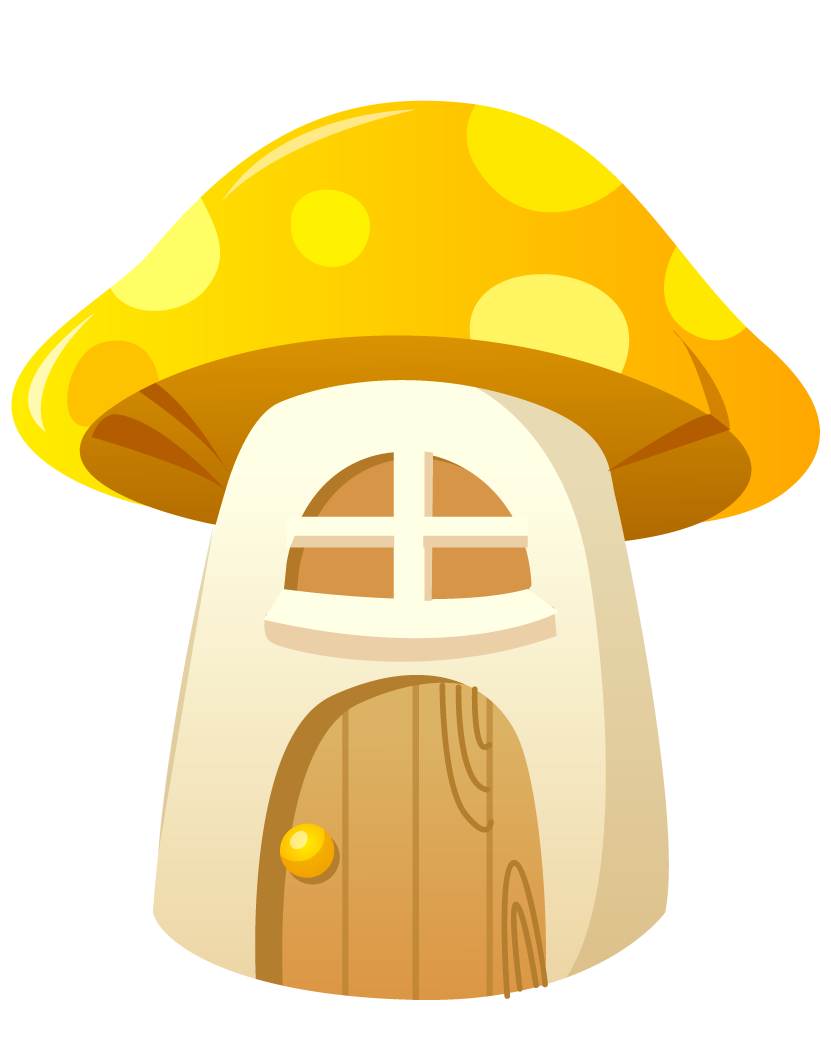 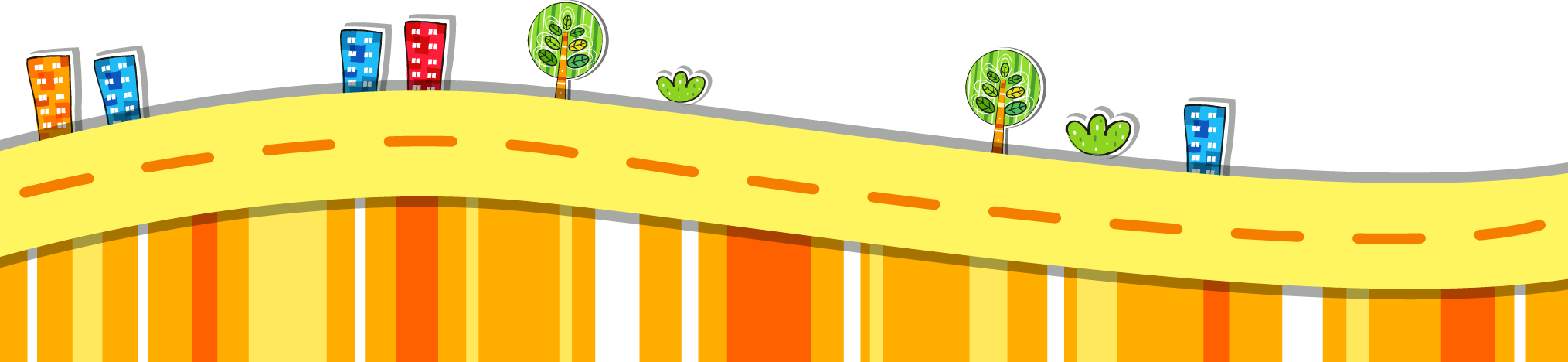 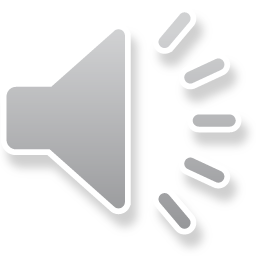 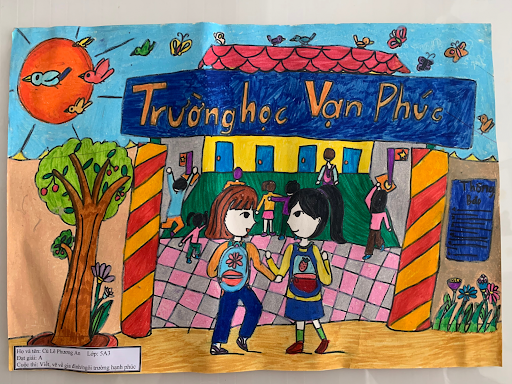 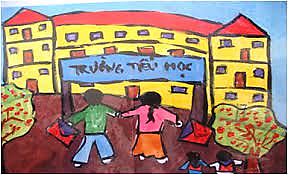 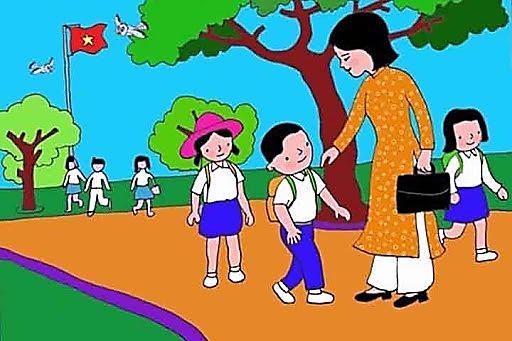 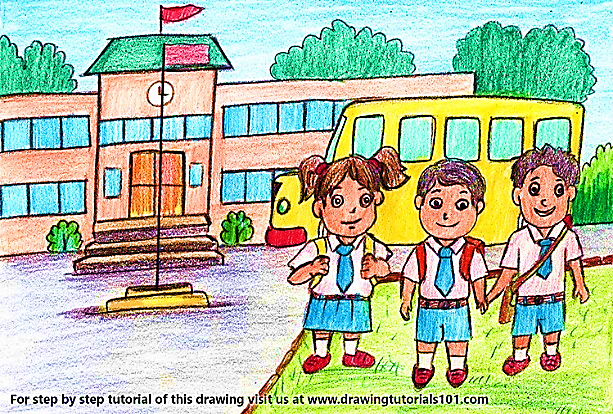 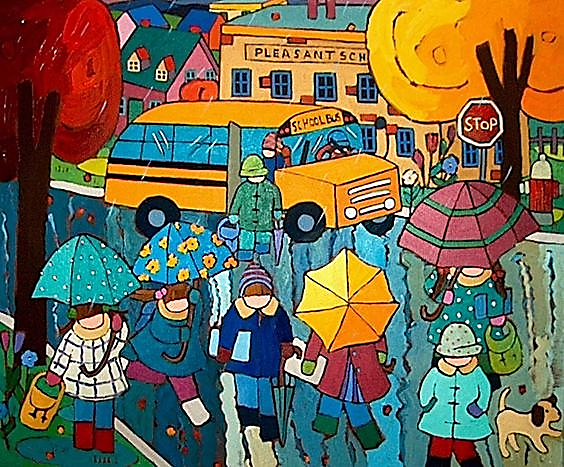 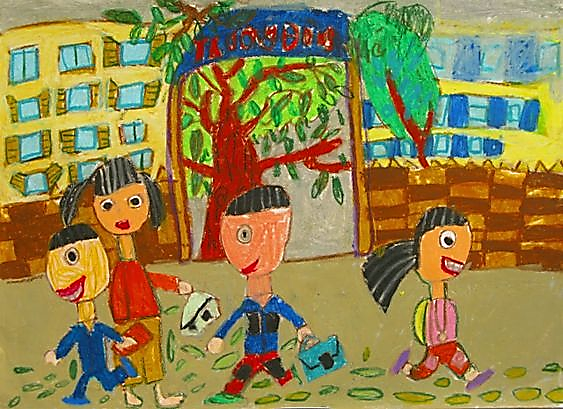 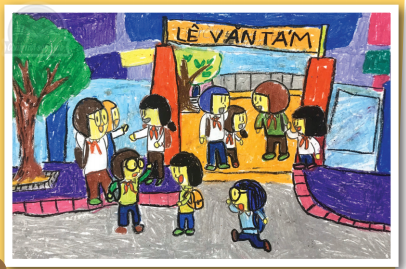 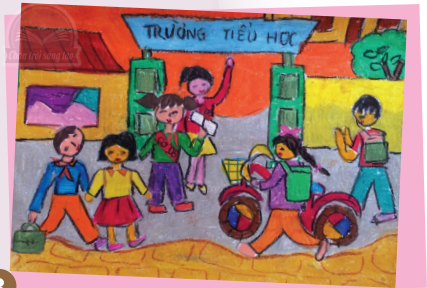 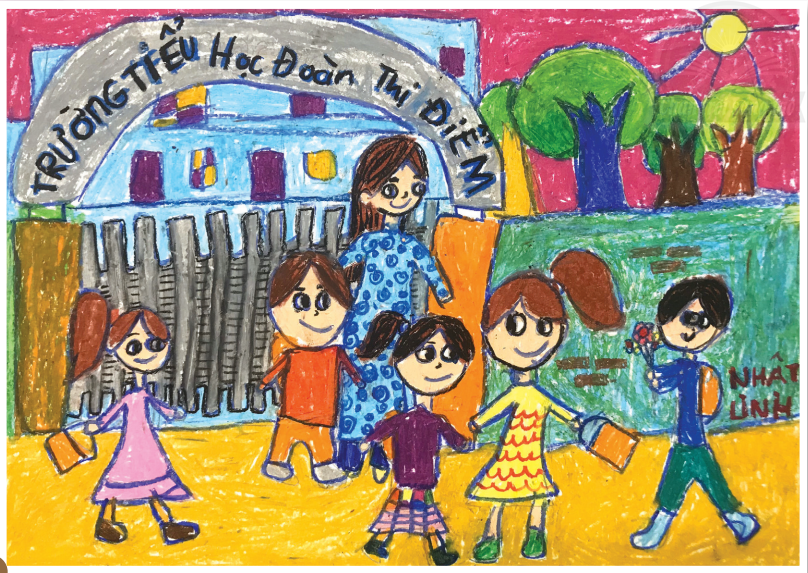 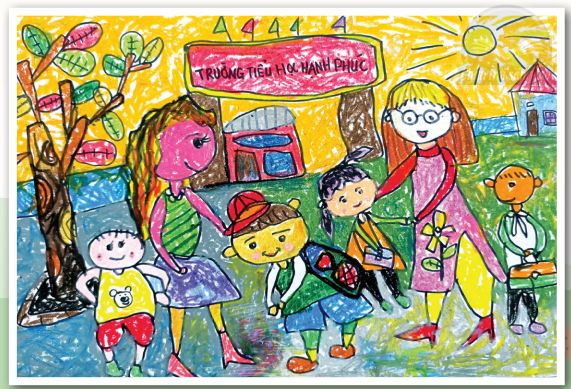 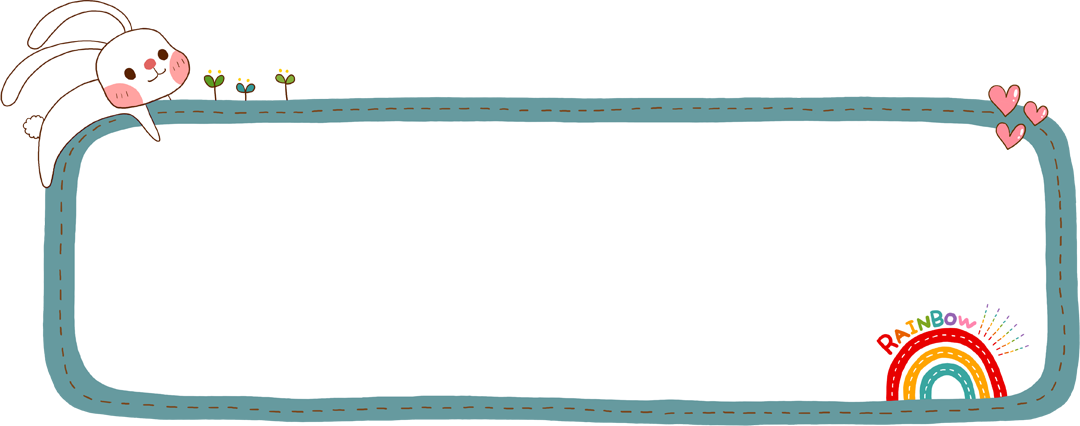 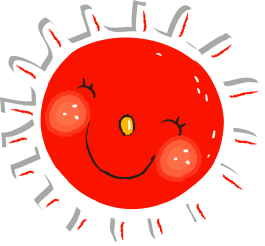 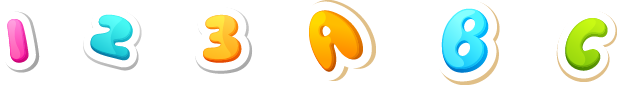 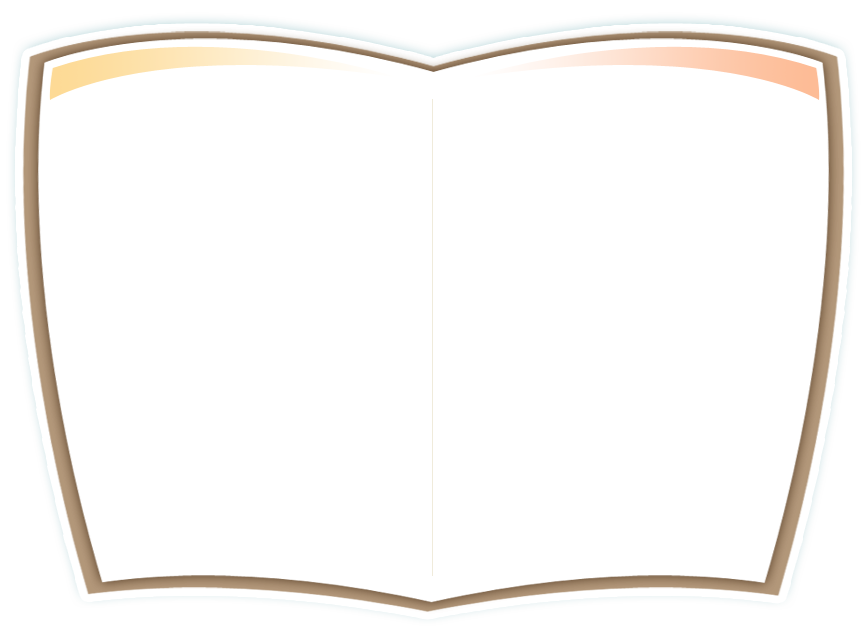 HOẠT ĐỘNG 4:
 PHÂN TÍCH – ĐÁNH GIÁ
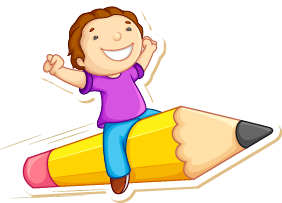 Em hãy giới thiệu tranh của mình cho người thân được biết nhé!
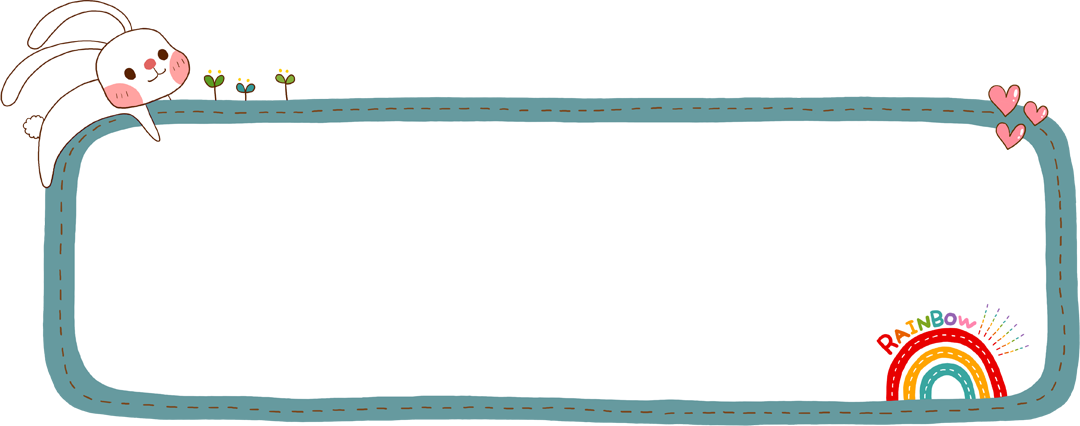 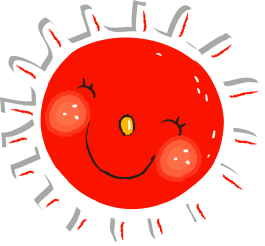 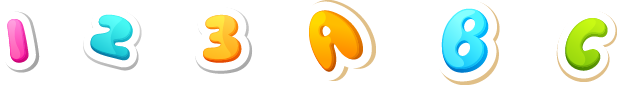 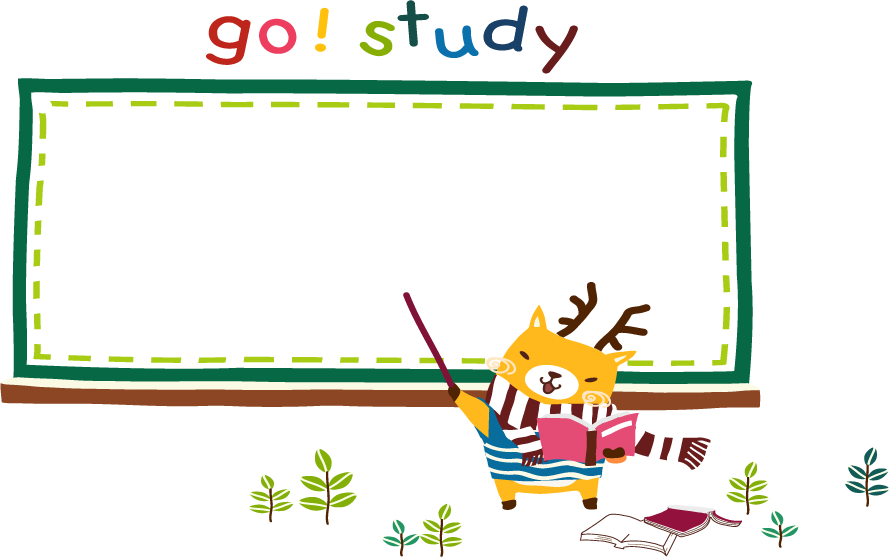 DẶN DÒ
Hoàn thành bài đầy đủ, chụp gửi cho cô giáo.
Chuẩn bị đồ dùng cho bài học sau.
LOGO
Thank you
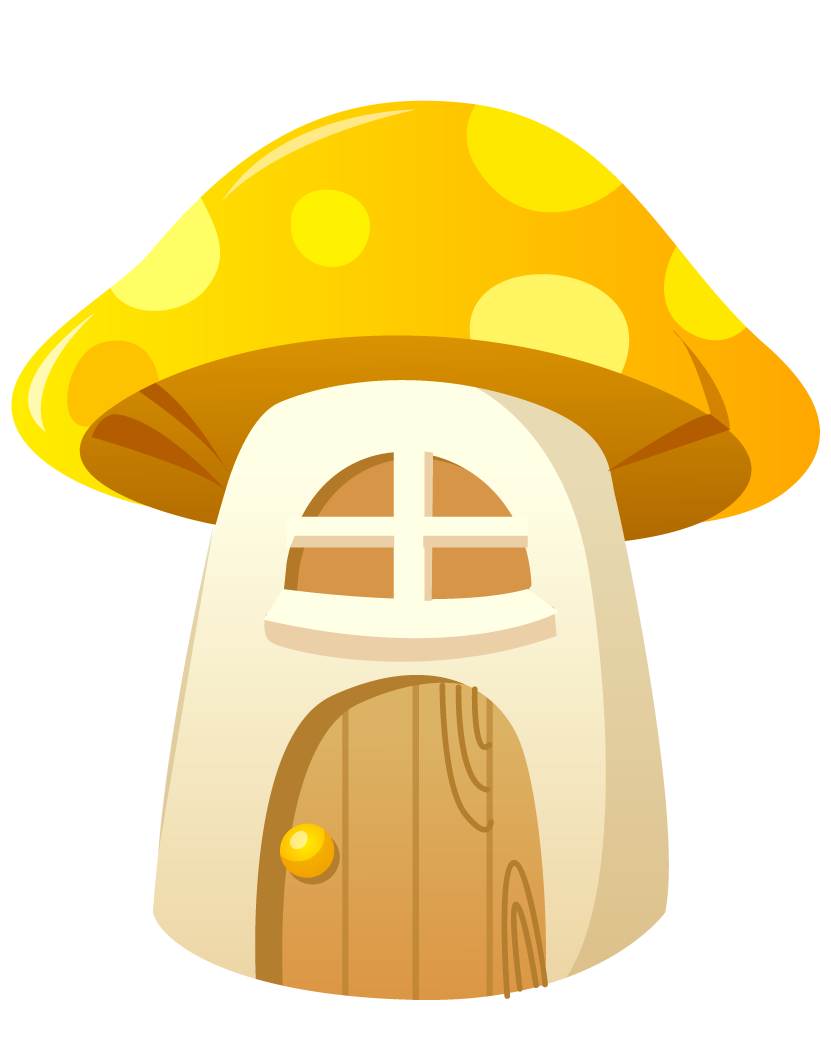 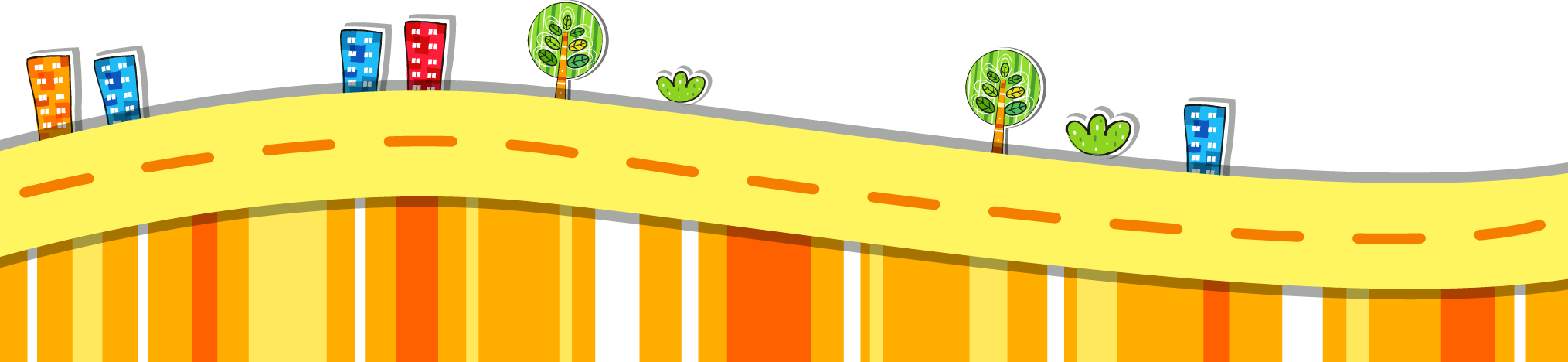 https://www.freeppt7.com